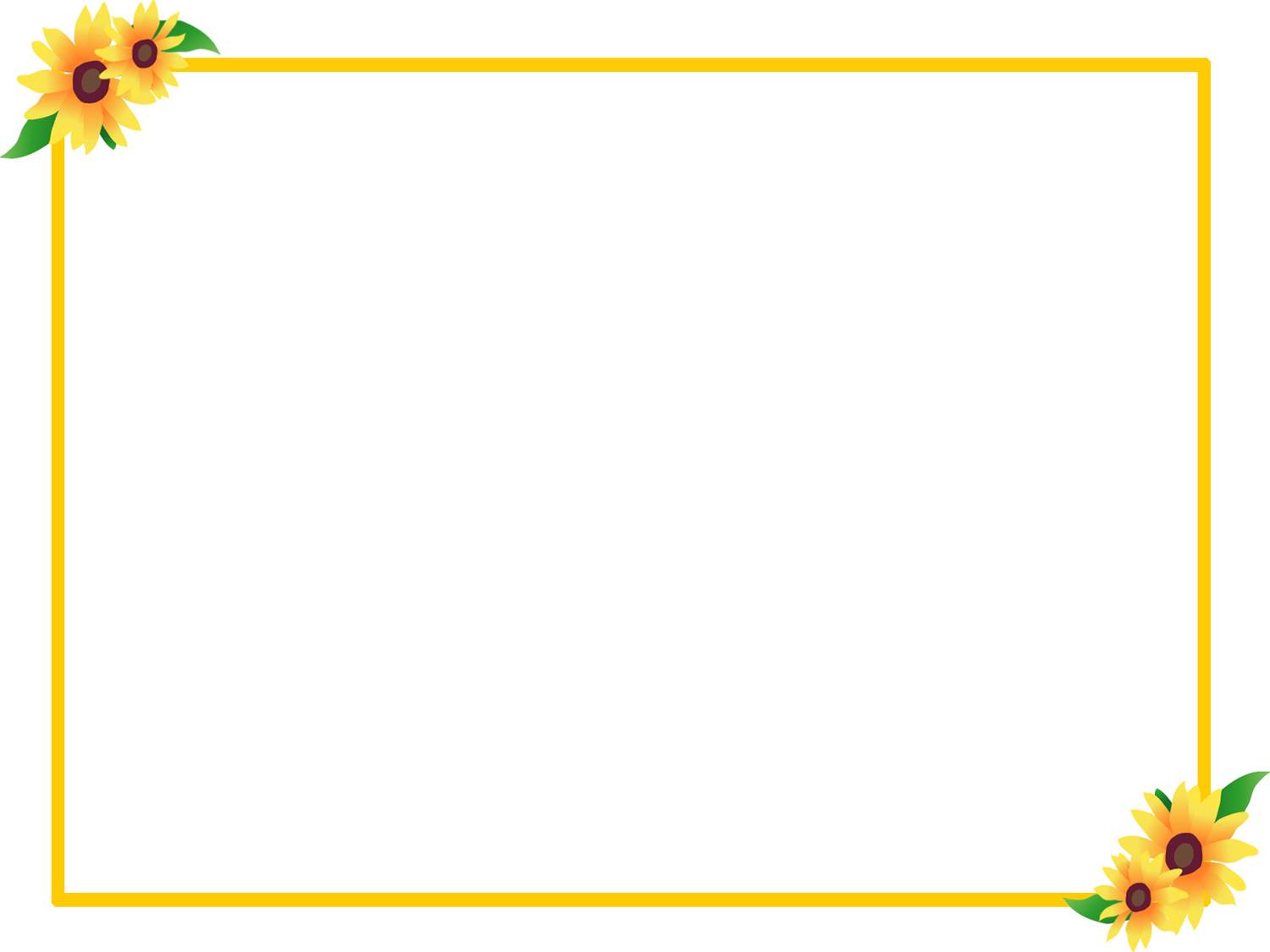 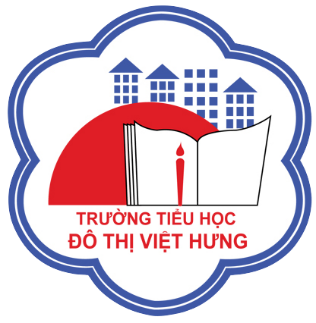 ỦY BAN NHÂN DÂN QUẬN LONG BIÊN
TRƯỜNG TIỂU HỌC ĐÔ THỊ VIỆT HƯNG
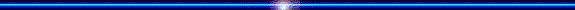 BÀI GIẢNG ĐIỆN TỬ
KHỐI 3
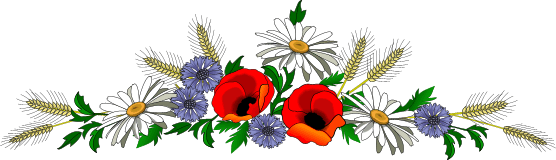 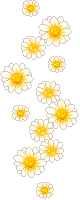 MÔN: TIẾNG VIỆT
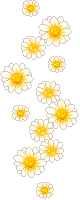 Thứ … ngày … tháng …  năm …
TIẾNG VIỆT
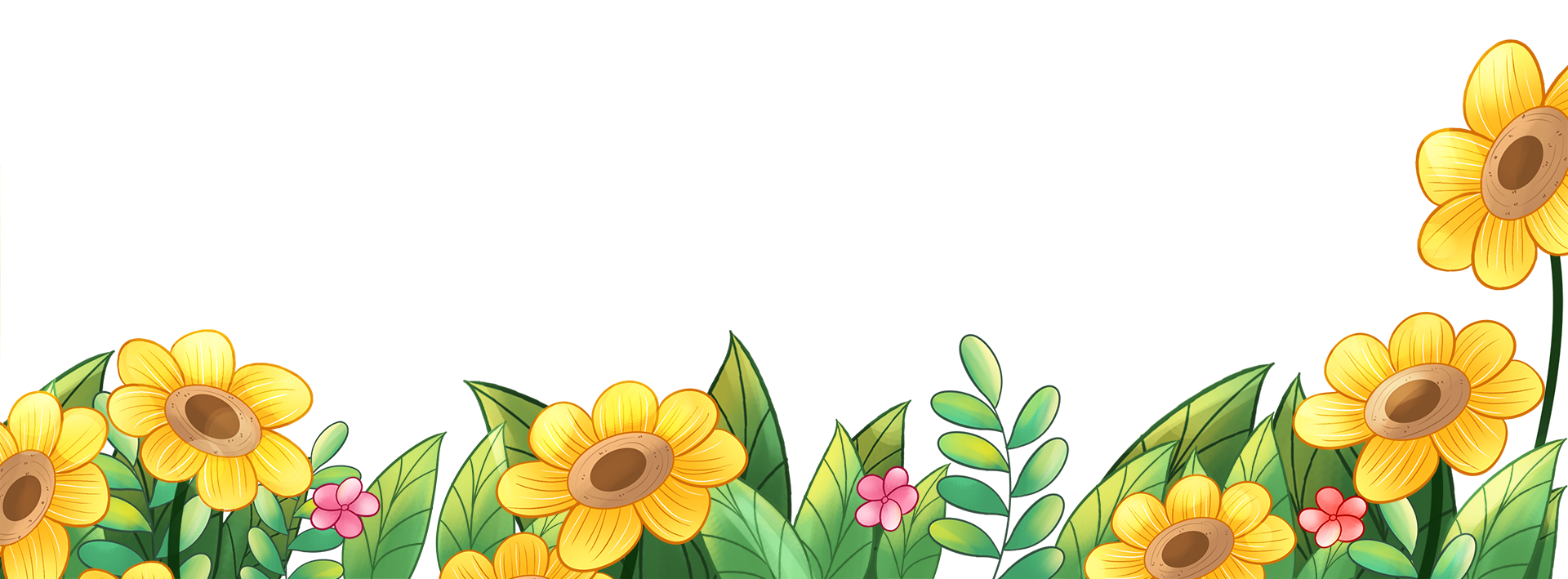 Chủ điểm: Những trải nghiệm thú vị
Bài 4
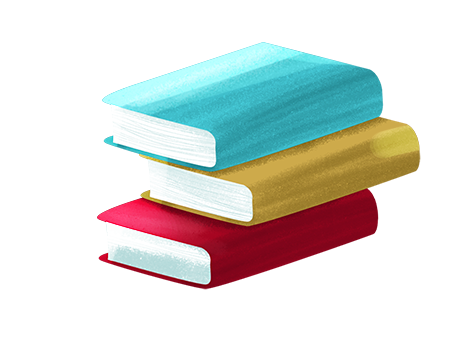 Đọc mở rộng
[Speaker Notes: 字体：https://izihun.com/shangyongziti-618.html
音乐：https://ibaotu.com/sucai/19667627.html
素材：https://ibaotu.com/sucai/19804234.html，https://ibaotu.com/sucai/19470487.html，https://ibaotu.com/sucai/19841077.html，https://ibaotu.com/sucai/19466887.html，https://ibaotu.com/sucai/19813468.html]
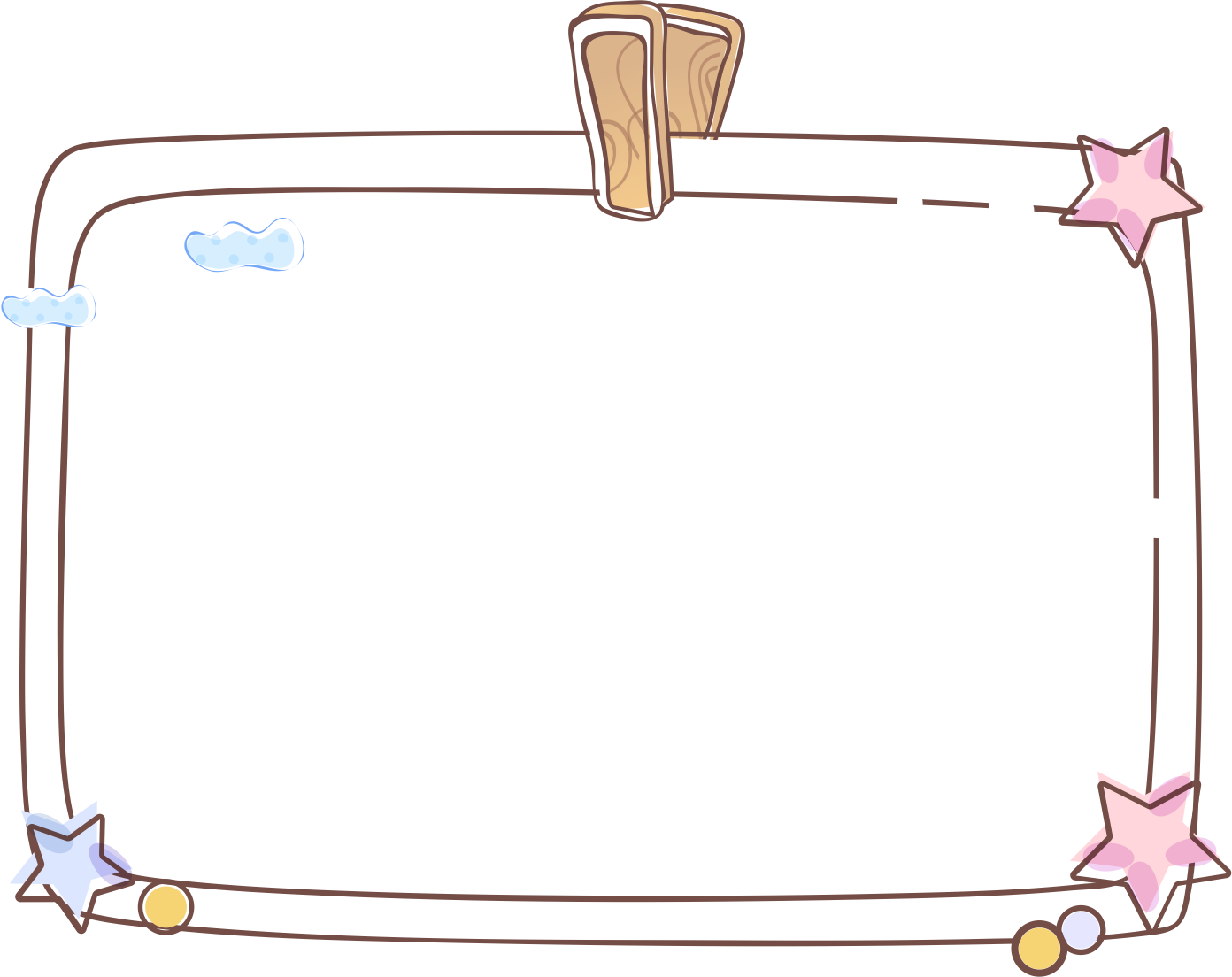 Đọc câu chuyện, bài văn, bài thơ về những hoạt động yêu thích của trẻ em (Xem phim, xem xiếc, tham quan…)
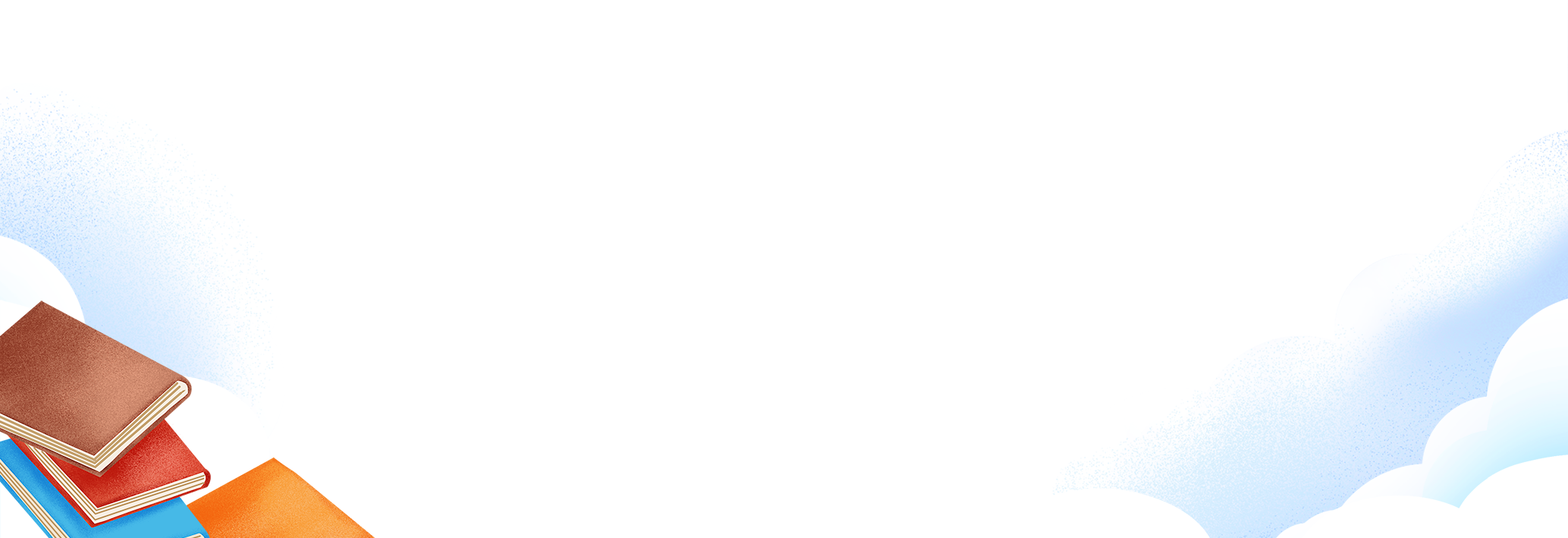 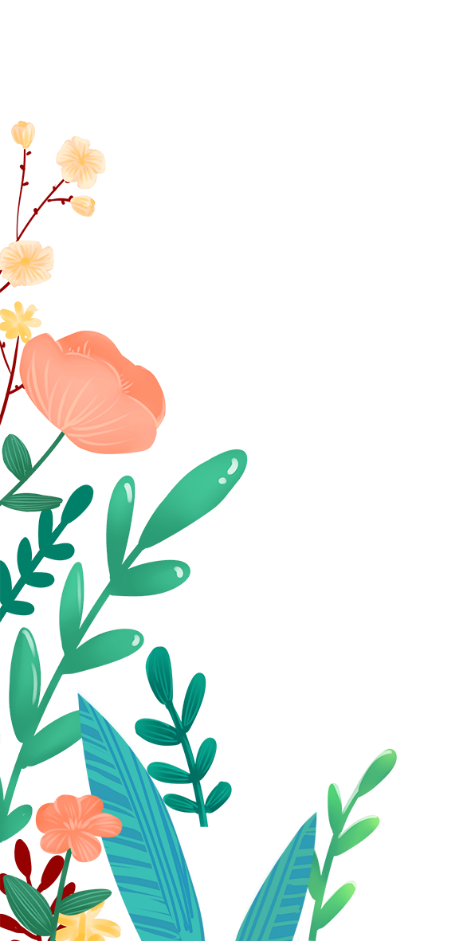 Chia sẻ về bài văn đã đọc
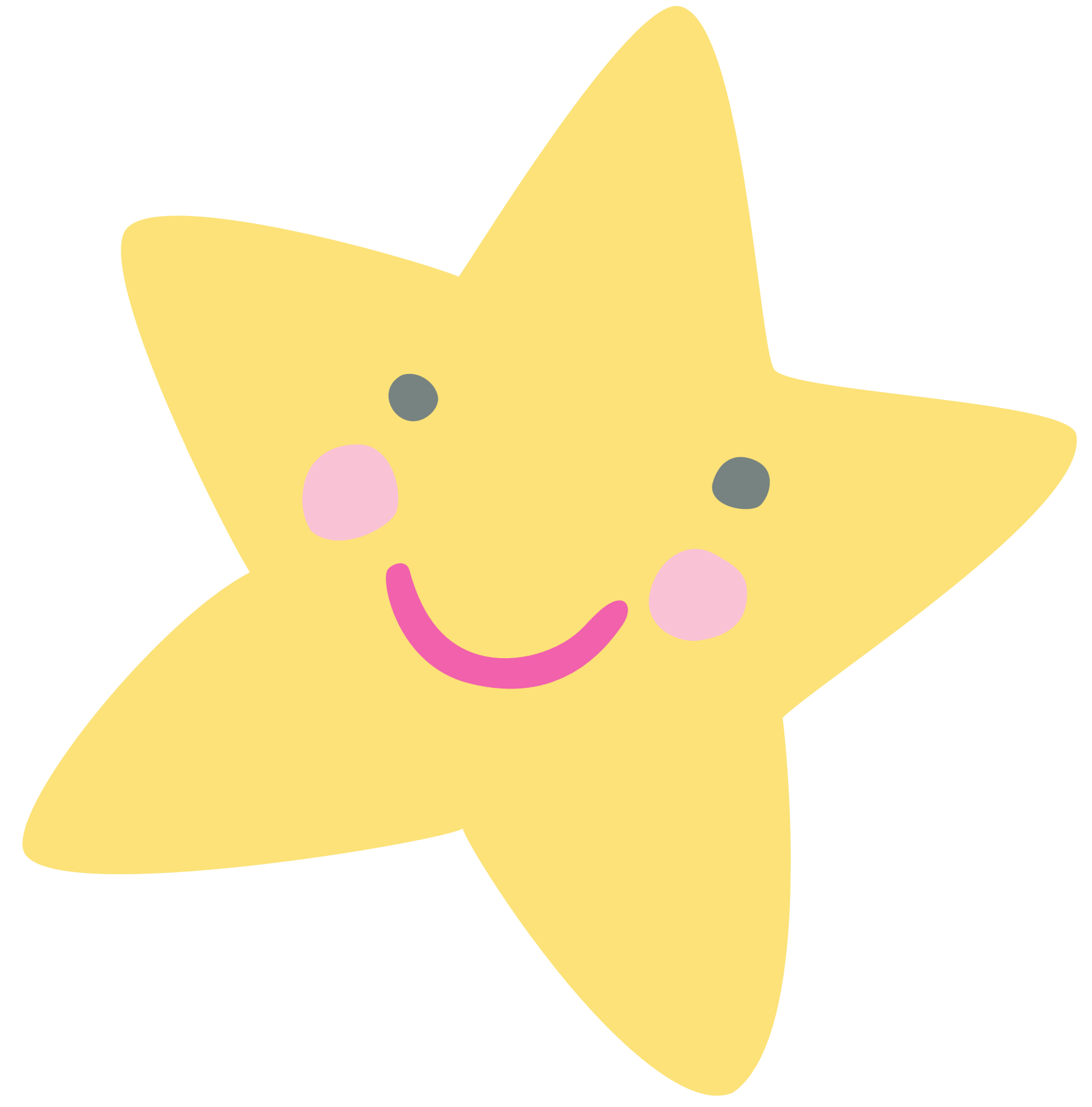 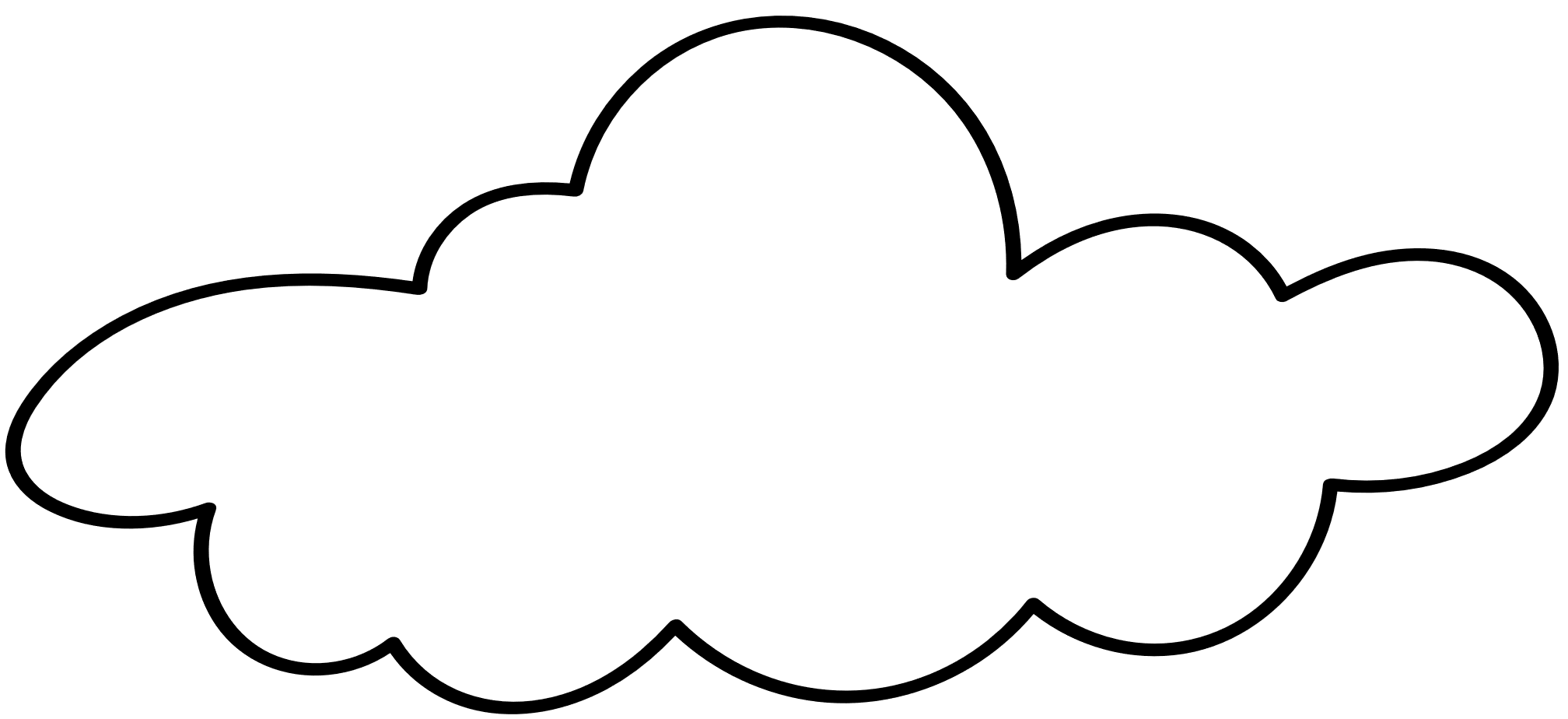 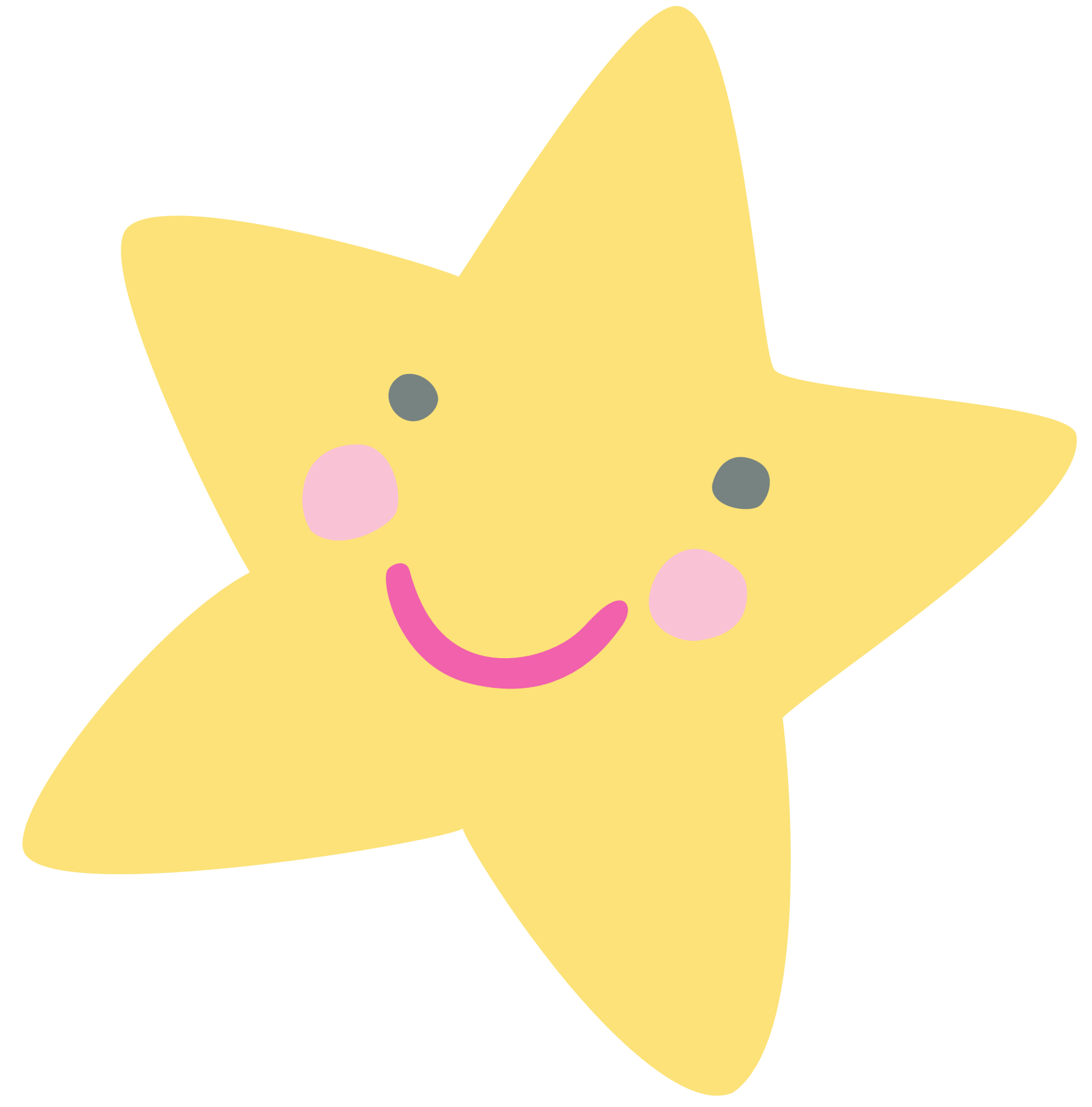 Điều đáng nhớ
Tên bài văn
Nội dung bài
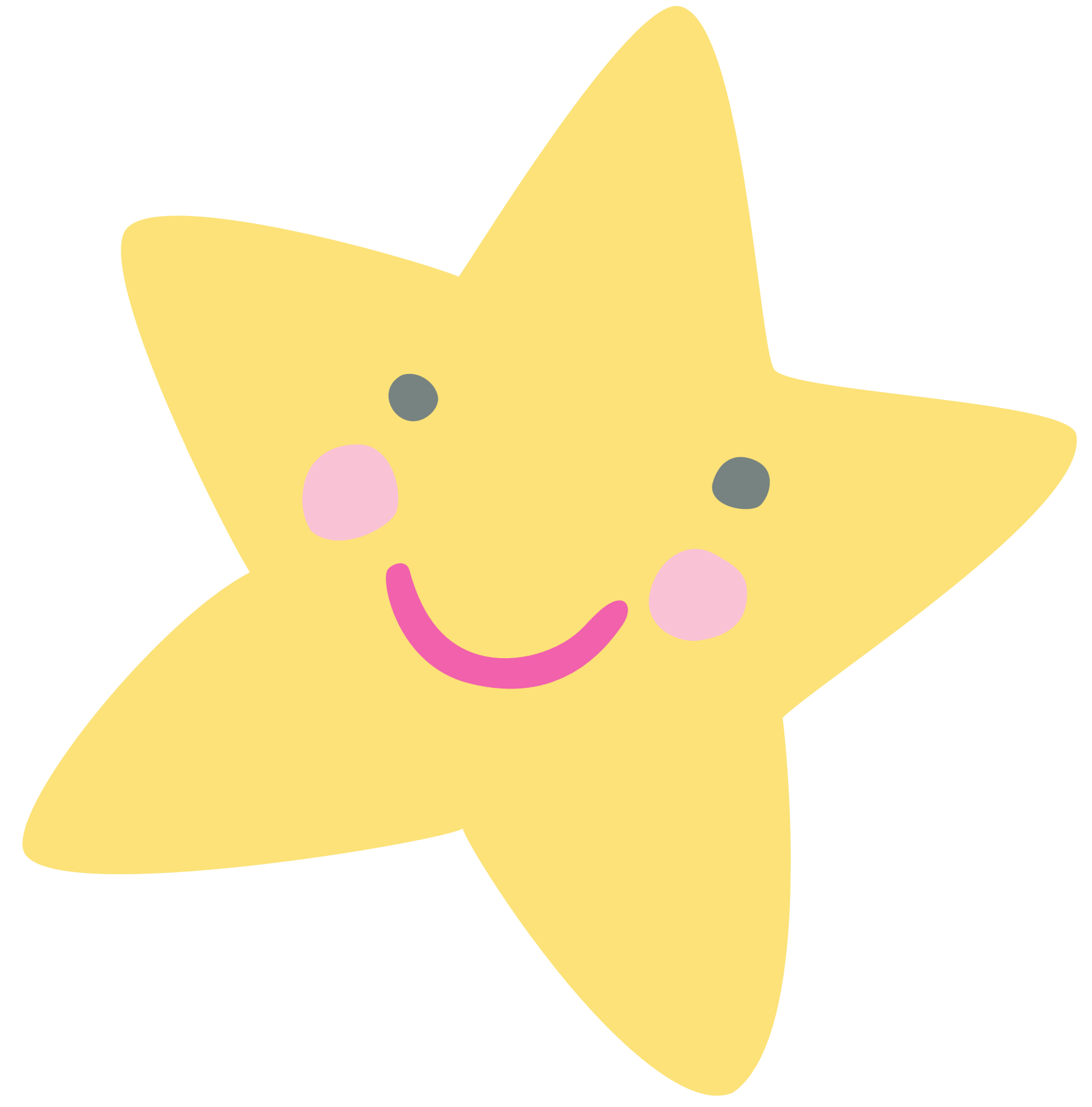 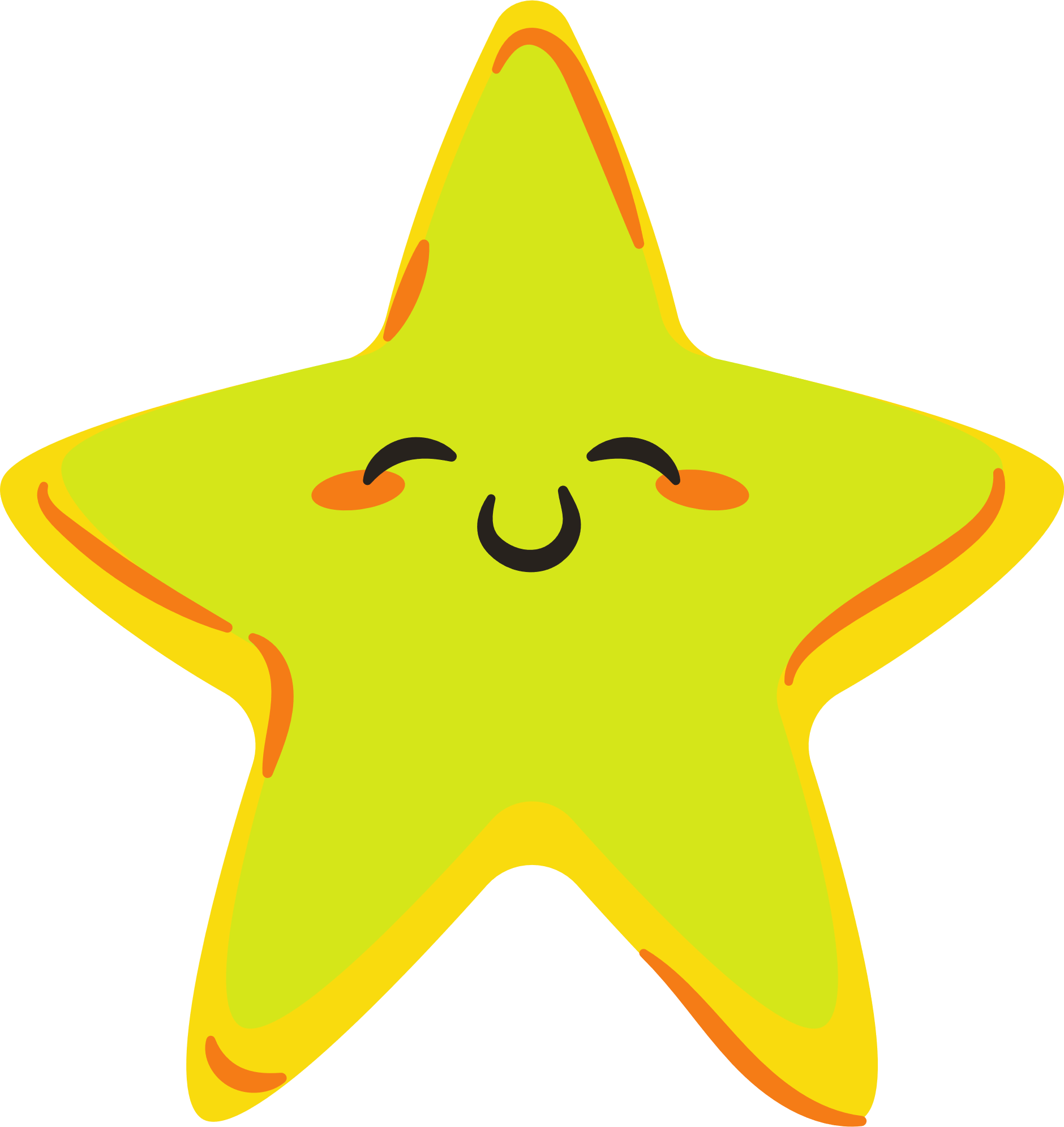 Việc nên làm
Tác giả
Hoàn thành Phiếu đọc sách của em
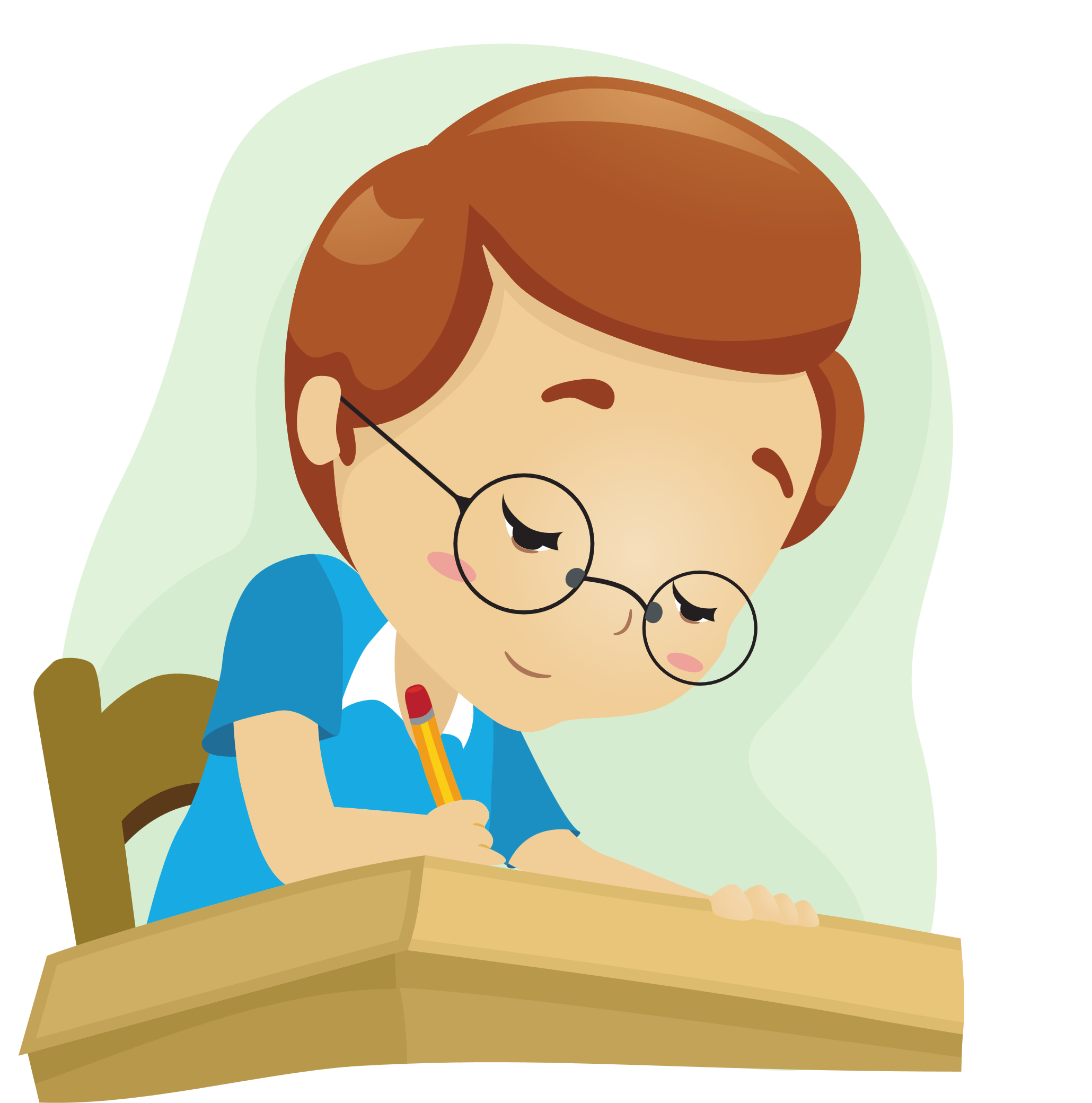 PHIẾU ĐỌC SÁCH CỦA ___________
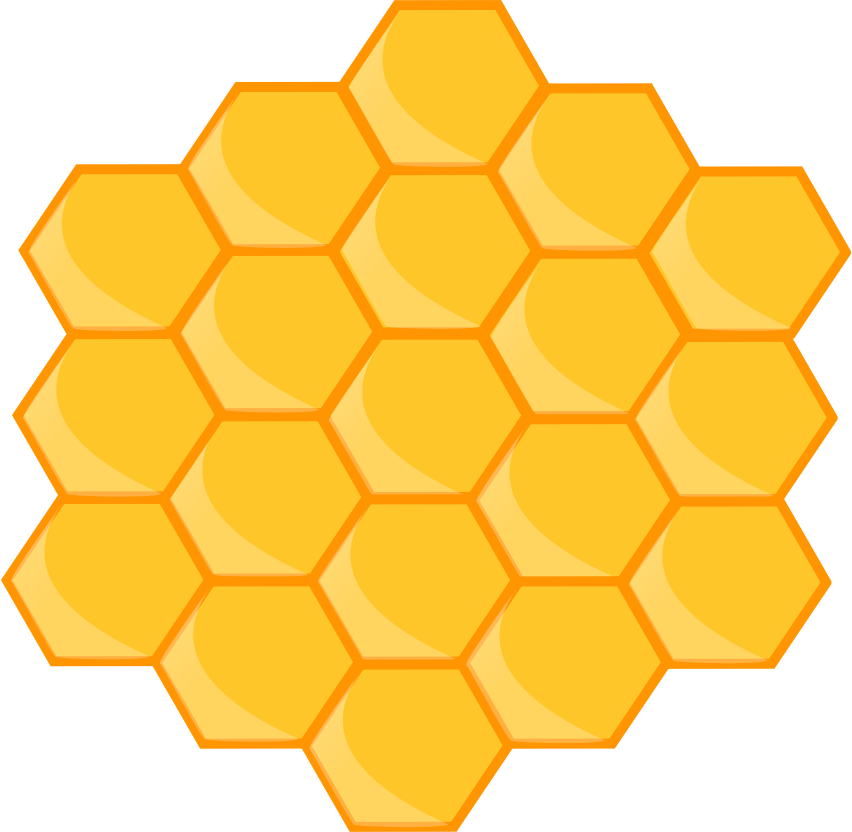 Ngày đọc
Tên bài
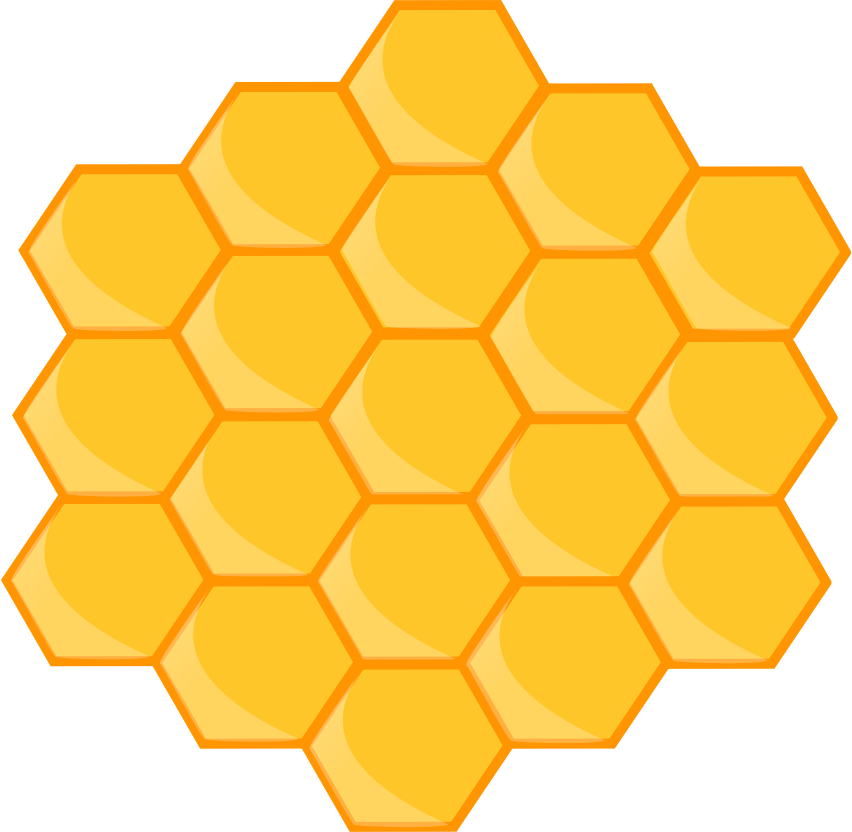 Hoạt động được nói đến trong bài đọc
Tác giả
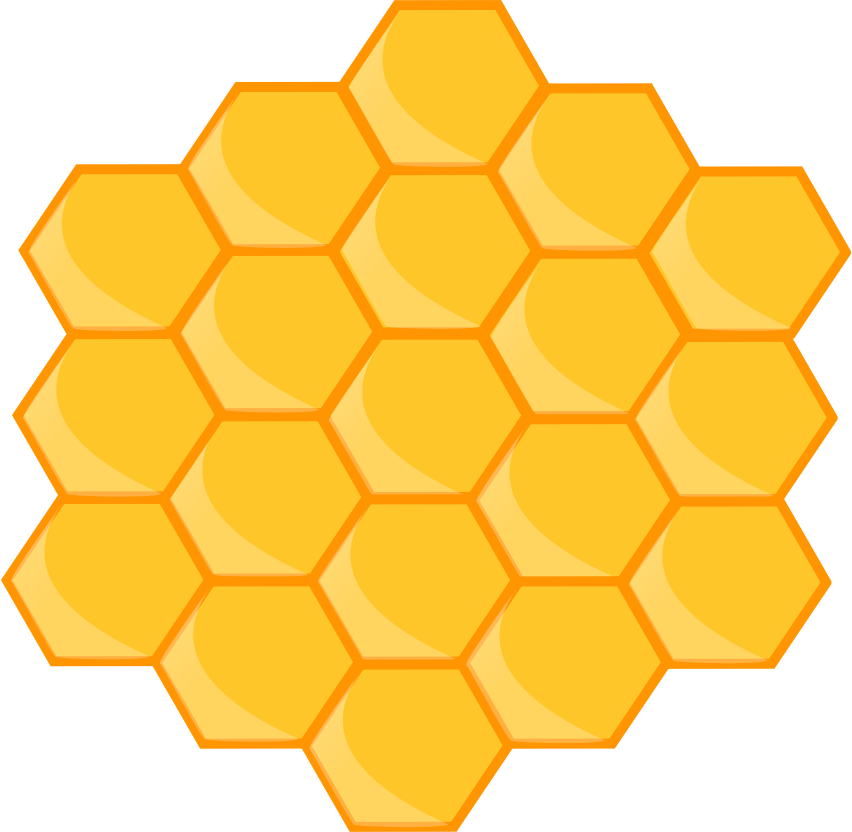 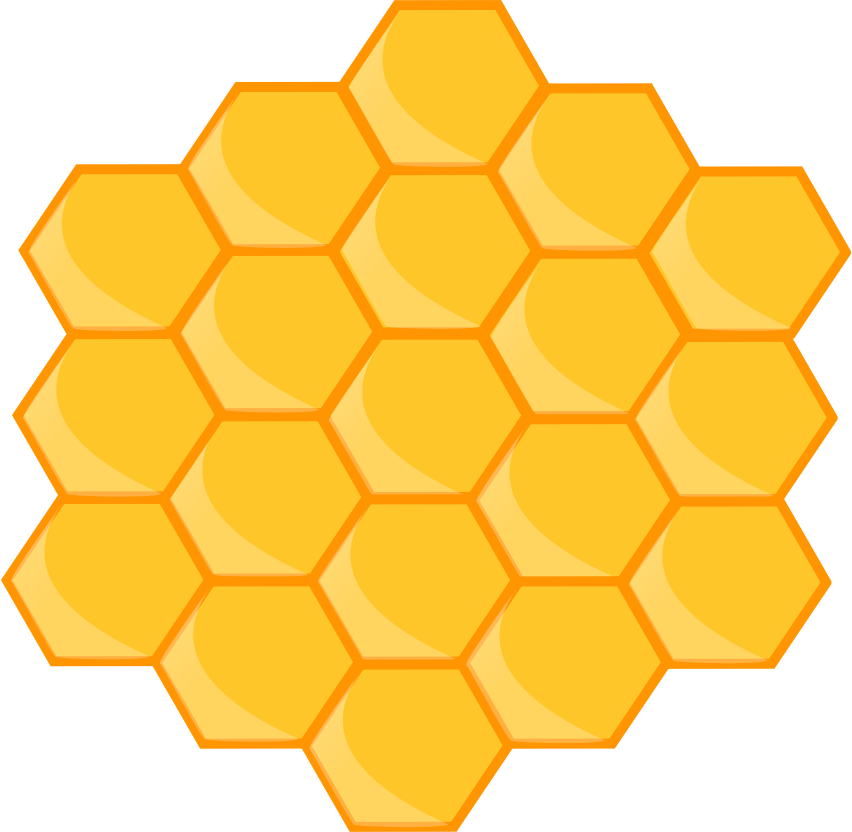 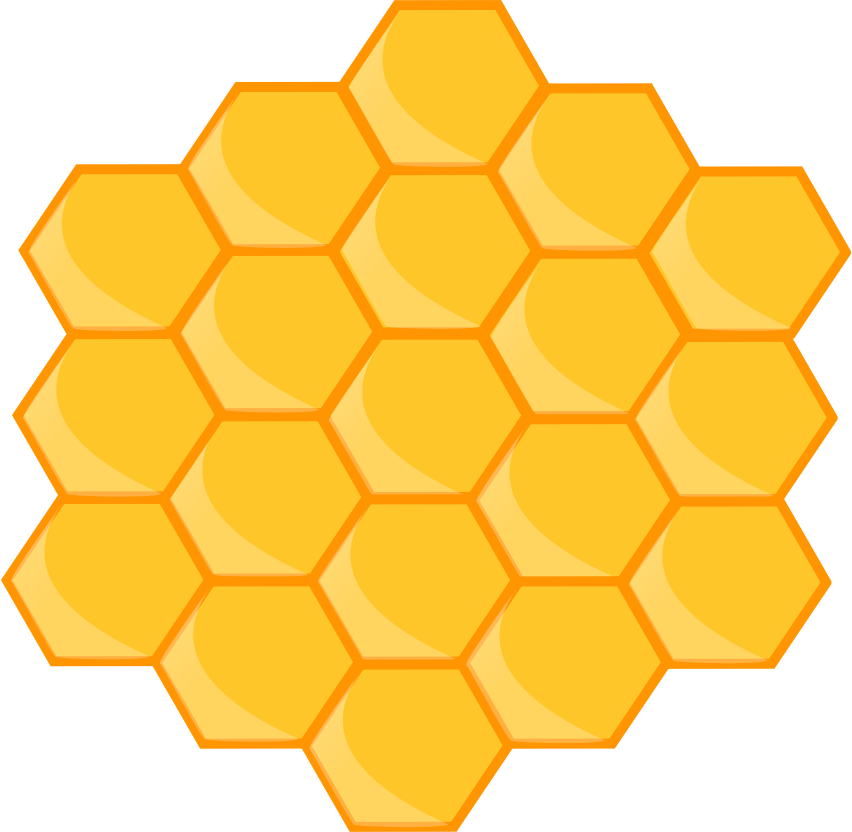 Mức độ yêu thích
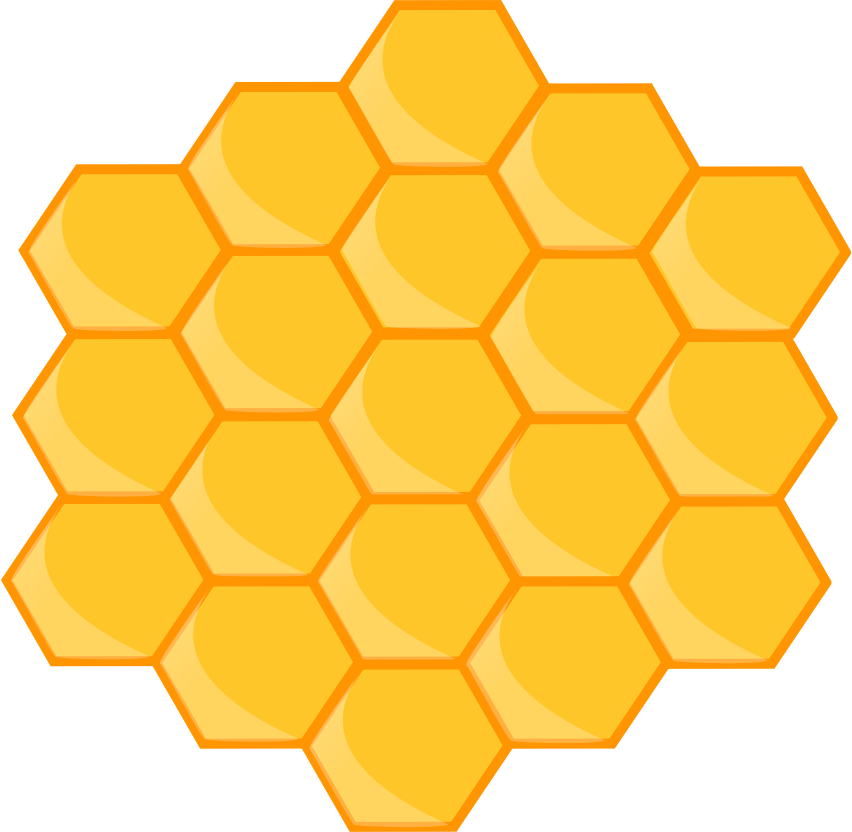 Chi tiết em thích nhất trong bài
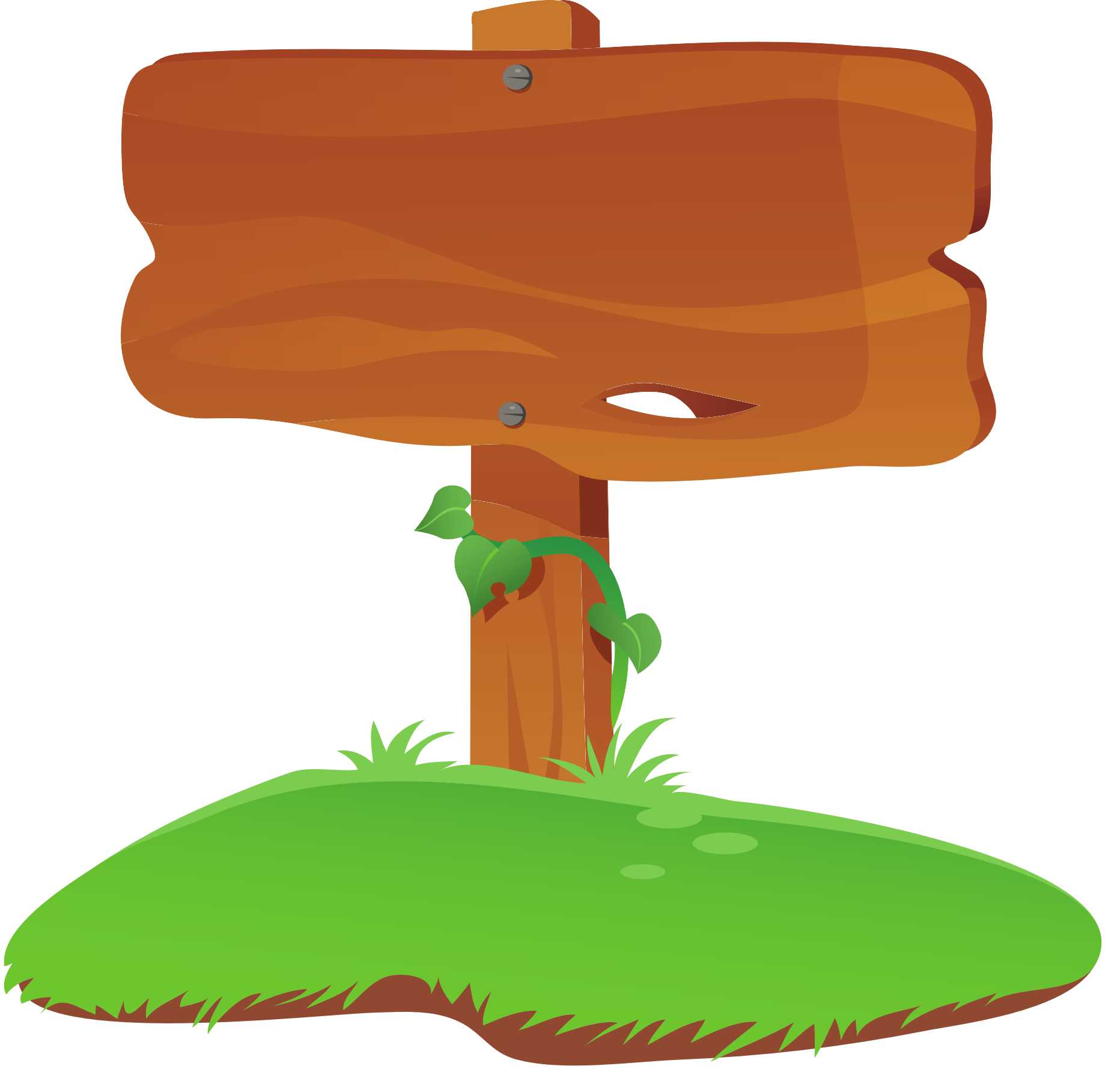 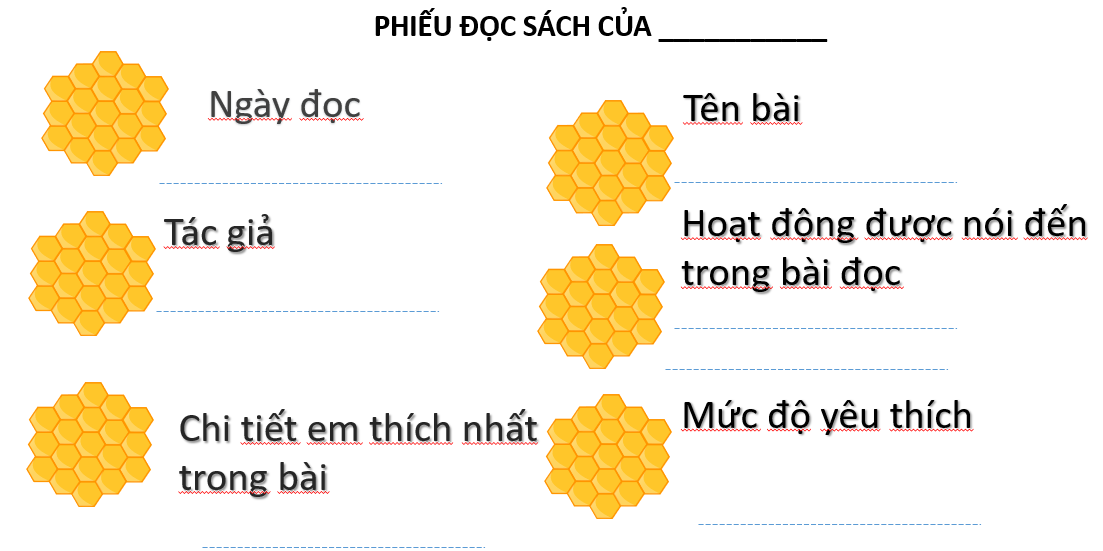 Chia sẻ trước lớp
Chia sẻ với bạn về chi tiết em thích nhất trong bài
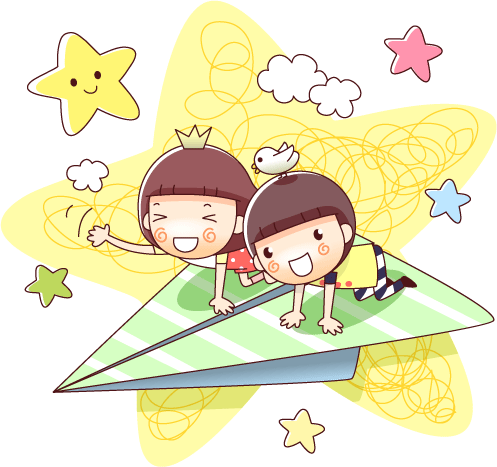 Câu chuyện bạn đọc có tên gì?
Câu chuyện bạn đọc có gì thú vị không?
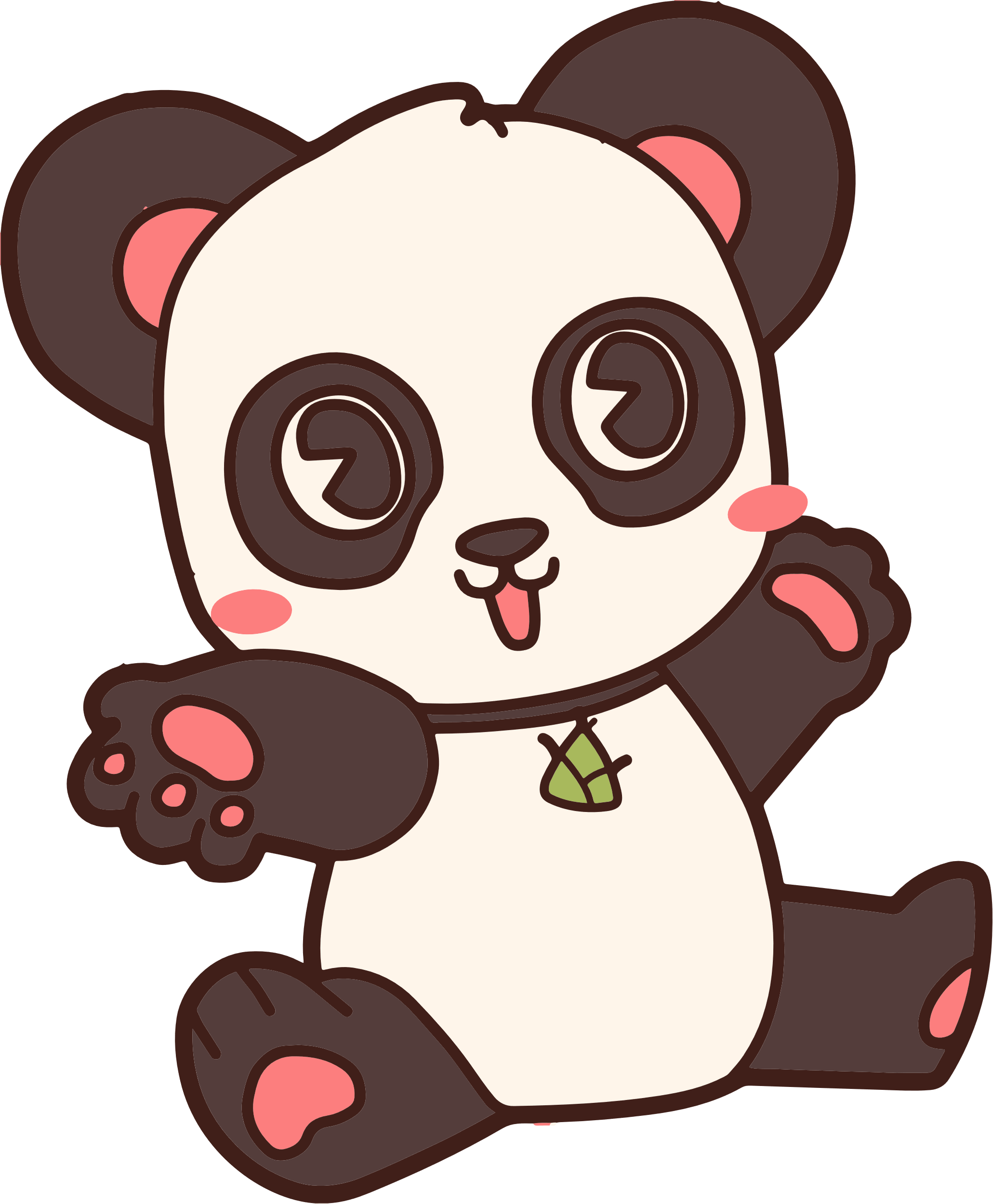 CHIA SẺ TRƯỚC LỚP